Session B1: The Art of Packet Analysis
Hansang Bae
Director – Product Architecture
Hansang.bae@riverbed.com
Information
YouTube Channel with older sessions etc.
	www.youtube.com/hansangb

www.box.com/Sharkfest2014
Trace files
Presentations
Camtasia recordings (will be up within one month from end of Sharkfest)
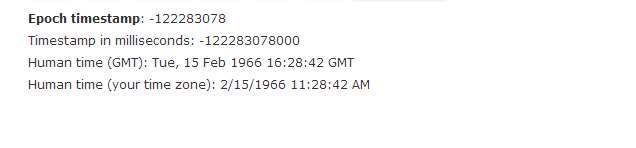 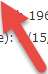 NET/NET = I’m older than epoch, the beginning of time
Information
Q4…2014  
(pester me - *PLEASE*)
YouTube Channel with older sessions etc.
	www.youtube.com/hansangb

www.box.com/Sharkfest2014
Trace files
Presentations
Camtasia recordings
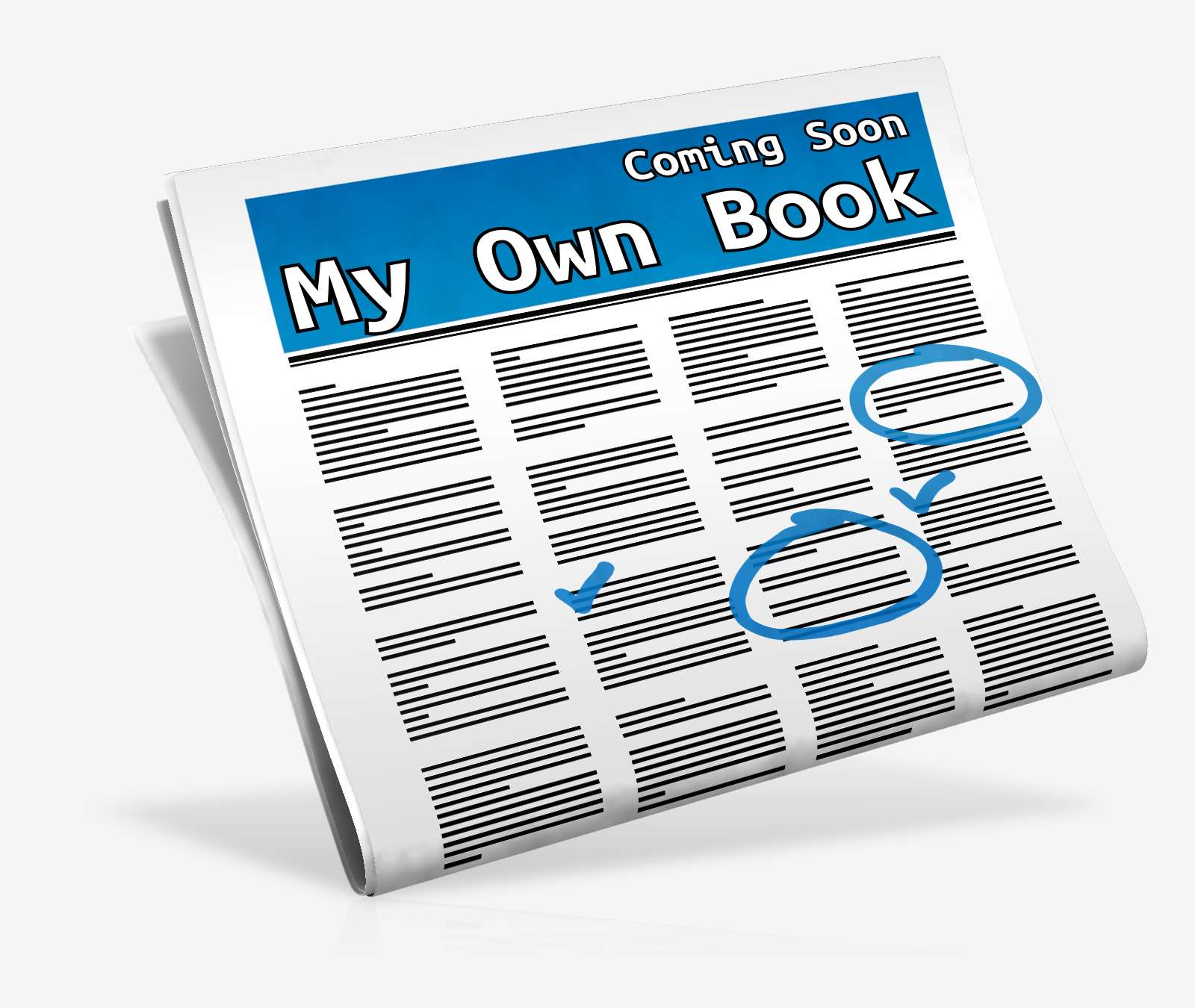 TCP – What does it mean?
Reliable – but why?
Connection oriented – very polite protocol
Flow Control – built-in traffic report
Stream oriented – I don’t need no stinkin’ packets!
Sequence numbers – fundamental building block
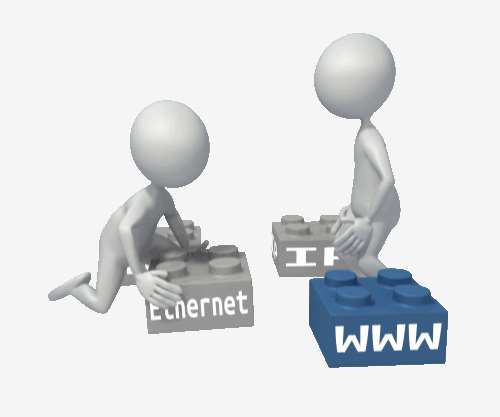 Troubleshooting TCP Nagle/Delayed Ack
TCP is great for a lot of things, but real-time transactions that require small packets is not one of them.
Nagle’s motivation was to maximize the ratio of packets to data/content.
Delayed-Ack can help in avoiding some “silly window” scenarios.
Nagle has its place and need.  Delayed-Ack has its place and need.
However, Nagle + Delayed-ack = Bad news (sometimes).  If you are a financial organization, be on the lookout!
Sharkfest 2014
Troubleshooting TCP Nagle/Delayed Ack
Nagle rules:
If there are unacknowledged in-flight data,new data is buffered
If the data to be sent is < MSS, it is buffered until MSS
RFC896 (Congestion control in IP/TCP internetworks )
When to send data:
Immediately if a full MSS size packet can be sent (at least MSS data is accumulated)
All previously sent data has been acknowledged AND PSH flag is set
PSH flag is set AND the override timeout (0.1 ... 1s) expired
	
RFC1122 (Requirements for Internet Hosts – Communication Layers)
Sharkfest 2014
Troubleshooting TCP Nagle/Delayed Ack
Receiver
Data is sent in one packet
ACK
Data is sent in one packet
Sender
MSS
MSS
Application data is accumulated until MSS
Sharkfest 2014
Troubleshooting TCP Nagle/Delayed Ack
PSH
Receiver
Buffered data is sent
 in one packet
ACK
Data is sent
Data is sent
Sender
Application data is 
being accumulated
MSS
Sharkfest 2014
Troubleshooting TCP Nagle/Delayed Ack
Receiver
New data packet is sent
Data is sent
New small packet (not full 
MSS) with PUSH flag
Sender
PSH
Transmit timer expires
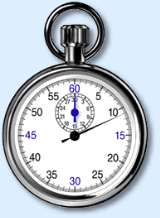 Nagle override timeout (200 ms)
Sharkfest 2014
Troubleshooting TCP Nagle/Delayed Ack
TCP is great for a lot of things, but real-time transactions that require small packets is not one of them.
Sharkfest 2014
Troubleshooting TCP Nagle/Delayed Ack
No more data coming in? I can’t send the ACK until I have some data of my own  to send; another packet arrives; or my timer expires
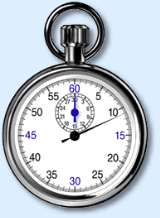 ACK delay
200 ms
Receiver
Data is sent
ACK
Buffered data is sent
Hmm, I can’t send more data now because I haven’t received any ACK yet. I better start buffering!
Now I can send more data!
Sender
PSH
MSS
Sharkfest 2014